Математика
1 класс
презентация
Устный счёт «Разностное сравнение. Сложение и вычитание в пределах первого десятка» УМК «Гармония»
Цели:
	Закрепить навыки счёта в пределах 10;
	Систематизировать знания о взаимосвязи между частью 	и целым; сложением и вычитанием;
	Учить устанавливать взаимно однозначное 	соответствие групп предметов для ответа на вопрос: на 	сколько больше…, на сколько меньше…;
	Развивать логическое мышление, память, внимание;
	Развивать самостоятельность и инициативность детей;
	Формировать интерес к предмету и положительное 	отношение к учебному процессу.
Какой сегодня день?
суббота,
 8 ноября 2008 г.
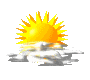 Скажите, сколько?
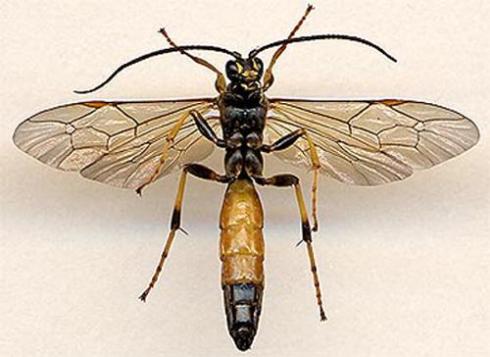 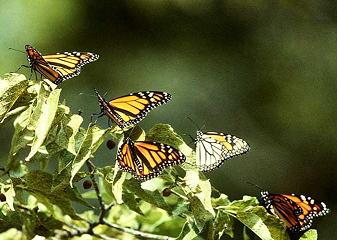 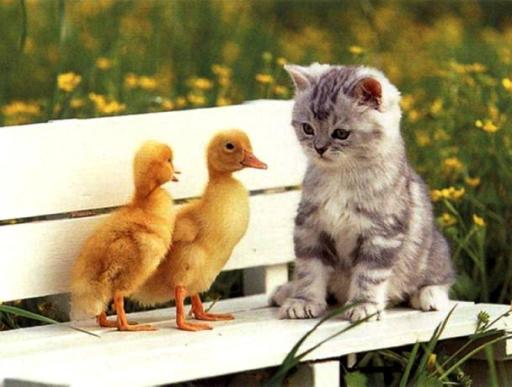 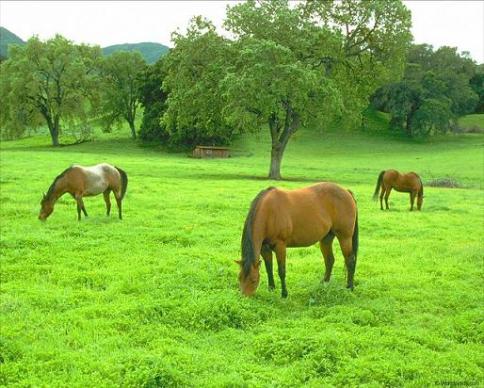 Сравните числа:
4
3
и
Назовите другие пары чисел, чтобы первое было меньше второго.
Как получить число,
5,
7
если есть число?
4,
8
4+1=5
8-1=7
Какое число называют при счете
6
перед числом?
8
после числа?
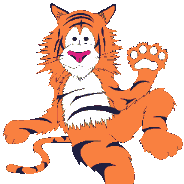 5
9
Назовите числа, которые стоят междуи
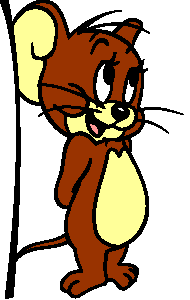 9
2
1
5
и
3,4,5,6,7,8
2,3,4
Поставьте в примере пропущенное число:
ò
4
6
+
=
ò
3
5
=
-
8
7
3
5
Поставьте в примере пропущенное число:
Назовите предыдущее и последующее число:
?
4
?
3
5
Угадайте знак и пропущенное число:
+
-
9
7
*
=
3
5
*
=
3
1
+
3
1
-
Не решая примеров, скажите, где ответ больше или меньше? Почему?
Назовите самое маленькое число, самое большое.
2, 1, 4, 3, 7, 6.
Расположите их в порядке увеличения.
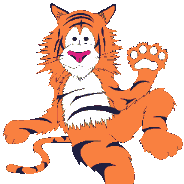 1, 2, 3, 4, 6, 7.
Скажите, что вы знаете о числе:
7
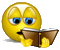 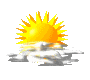 Состав числа 7
7
6
5
3
Игра «Назови соседа»
1
Найдём дом № 7            и назовём жителей этого дома
2
4
А теперь задача шутка, только на одну минутку!
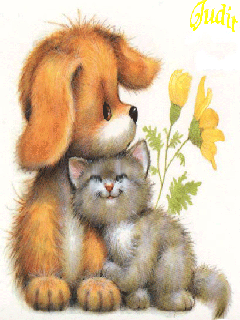 По траве бежал котенок,
А за ним бежал щенок.
Кто, ребята, сосчитает, 
Сколько там бежало ног?
8
+2
+2
-1
-2
6
-2
-1
+2
+2
8
Игра «Помогите слоненку»
8
10
9
7
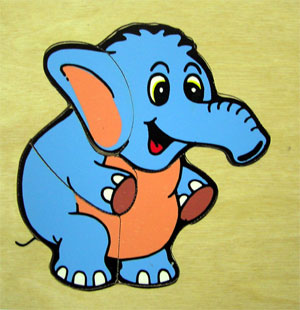 5
4
6
Самопроверка.(Записать только ответы)
9 
5
0
8
4
7 + 2 = 
6  - 1 =
3  - 3 =
10 - 2 =
4  + 0 =
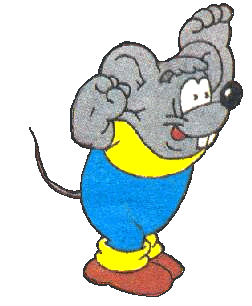 Игра «Кто самый внимательный?»
Определить, сколько здесь квадратов.
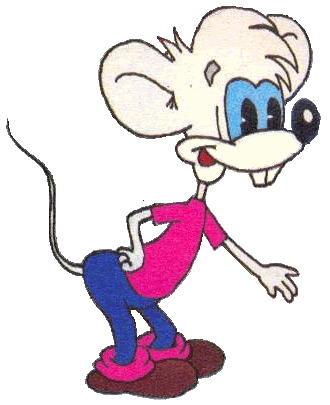 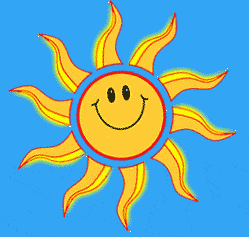 МОЛОДЦЫ!